Virksomhetsoverdragelse
AGENDA
Virksomhetsoverdragelse: Hva er det?
Lønns- og arbeidsvilkår: Tariffavtalens stilling
Reservasjonsretten
Oppsigelsesvernet – en illusjon?
Informasjonsplikt og drøftingsrett
Virksomhetsoverdragelse Hva er det?
Aml. kapittel 16
Overføring av virksomhet eller del av virksomhet
Overføring til annen arbeidsgiver
Det må skje en overdragelse
[Speaker Notes: Formål og hovedhensyn bak reglene
Reglene om virksomhetsoverdragelse har til formål å sikre at endringer i eierforholdet eller andre endringer på arbeidsgiversiden ikke medfører dårligere rettigheter for arbeidstakerne. De forpliktelser arbeidsgiver har overfor arbeidstakerne, så vel som rettigheter, går over til den nye innehaver eller arbeidsgiver når virksomheten overføres. Bestemmelsene innebærer i hovedtrekk at arbeidsavtalene til arbeidstakerne som berøres av overdragelsen skal overføres uendret til den nye innehaveren. Oppsigelse som alene skyldes overdragelsen er forbudt, og arbeidstakerne/deres representanter skal informeres og konsulteres om overdragelsen.

Bestemmelsen innebærer at tre hovedvilkår må være oppfylt for at det skal foreligge en virksomhetsoverdragelse i lovens forstand. 3 Det første vilkåret er at det må foreligge en overføring av virksomhet eller del av virksomhet. For det andre må overføringen skje til en annen arbeidsgiver. Eksempelvis vil da eierskifte ved salg av aksjer ikke omfattes av reglene om virksomhetsoverdragelse. For det tredje må overføringen skje som følge av overdragelse. Slik overføring vil typisk skje ved avtale om kjøp av virksomheten 

Fusjon er ikke uttrykkelig regulert i lovteksten. Det er lagt til grunn at fusjoner og andre sammenslåinger også omfattes av overdragelsesbegrepet. Det ble ikke ansett nødvendig å uttrykke dette i lovteksten, idet slike transaksjoner alltid vil ha grunnlag i en avtalemessig disposisjon. Tilsvarende skulle også fisjoner omfattes av ordlyden.]
Lønns- og arbeidsvilkår: Tariffavtalens stilling
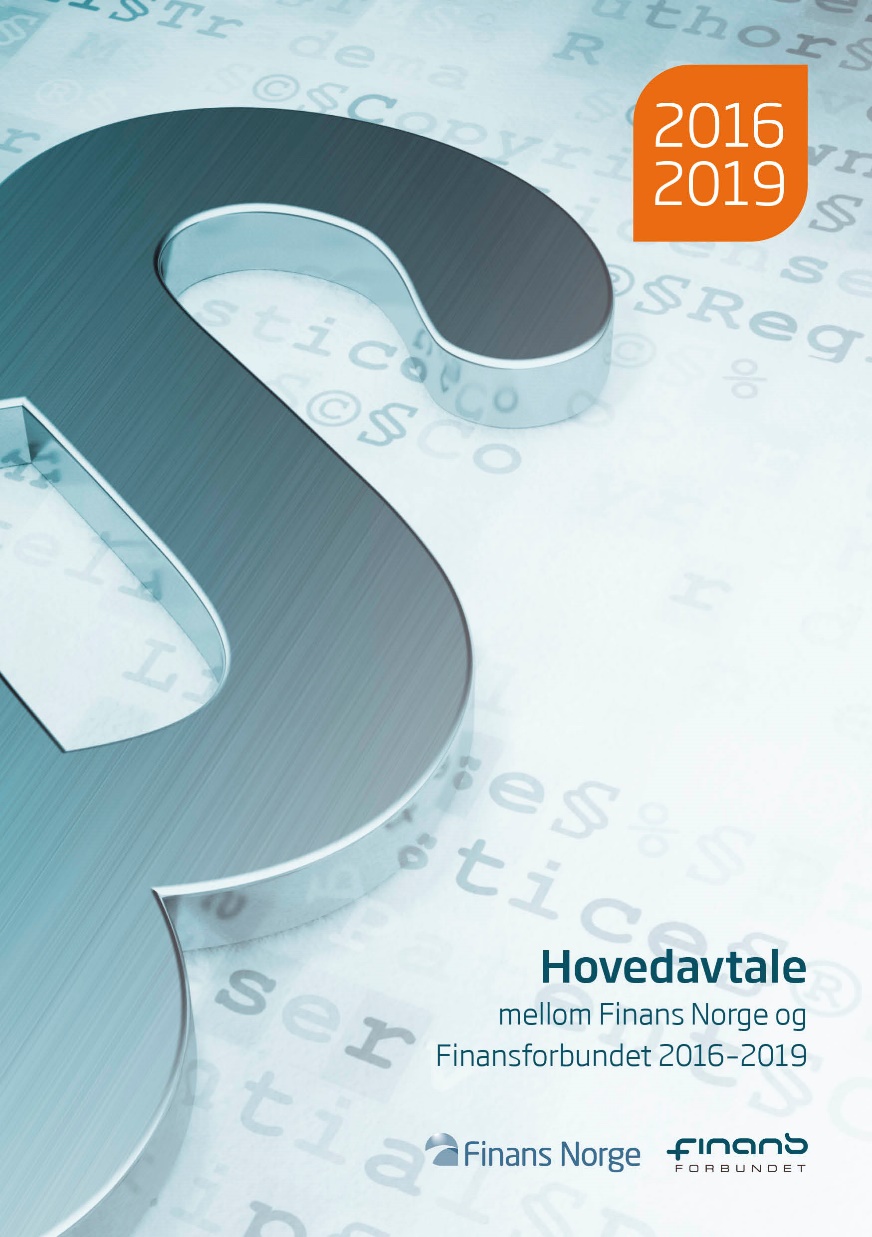 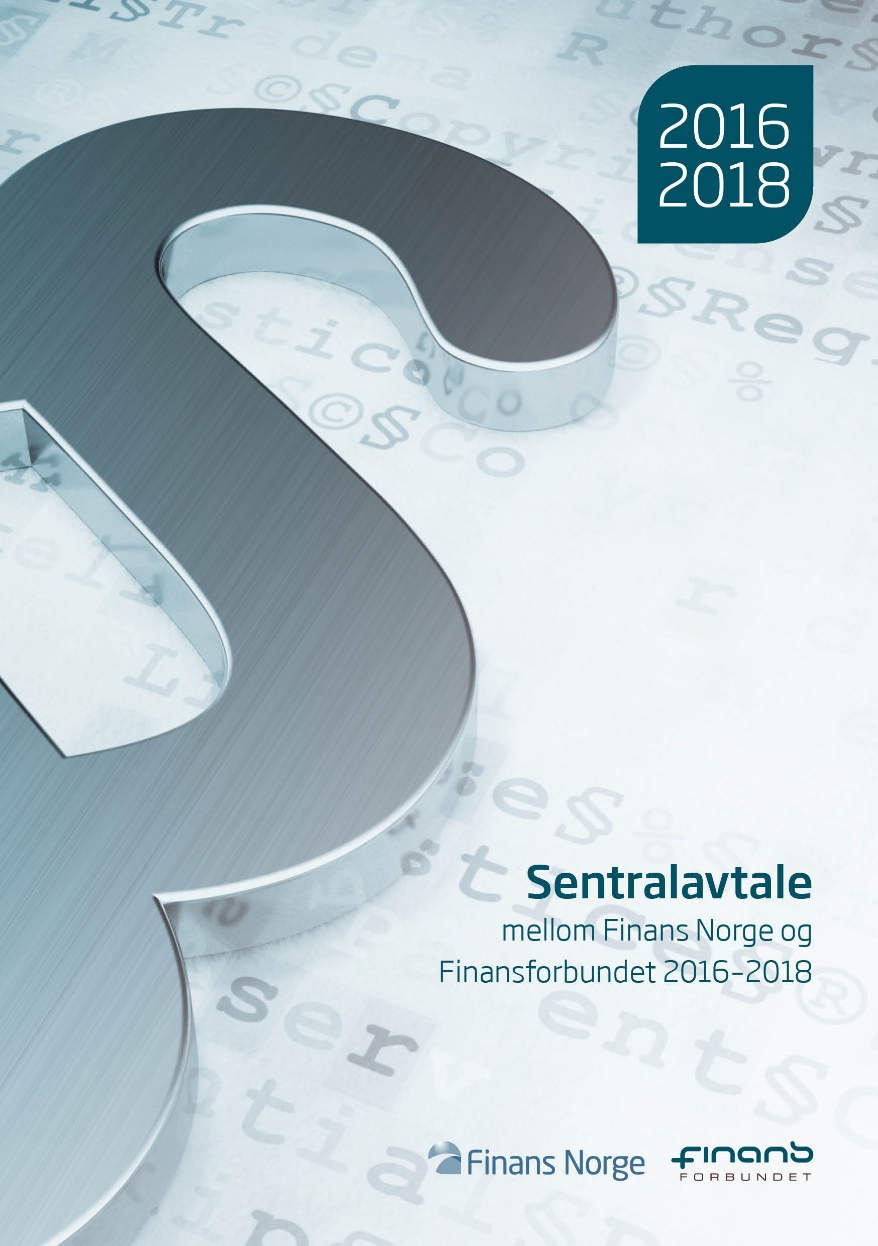 BEDRIFTSAVTALE
[Speaker Notes: Arbeidstakernes rettigheter og plikter går over til den nye innehaveren/arbeidsgiveren ved virksomhetsoverdragelsen.
Arbeidstakernes individuelle rettigheter overføres uten hensyn til om de har grunnlag i den enkeltes arbeidsavtale eller tariffavtale. Med lovens ordlyd «arbeidsavtale eller arbeidsforhold» i § 16-2 (1) menes ikke bare den skriftlige arbeidsavtalen, men også regler som er muntlig bekreftet, kutymer og lignende underforståtte normer av avtalerettslig karakter. Eksempler på individuelle rettigheter er lønnsbestemmelser, tillegg, frynsegoder, bonusavtaler, arbeidstid, arbeidsoppgaver, ansiennitet, taushetsplikt, konkurransekarantene og tittel. 

Ny arbeidsgiver blir i utgangspunktet bundet av tariffavtale som tidligere arbeidsgiver var bundet av. De mest praktiske tilfellene hos oss er fusjon mellom to finansinstitusjoner som begge er bundet av våre sentrale tariffavtaler. I slike tilfeller er det bedriftsavtalene som kommer i spill. Det klassiske situasjonen er to sparebanker som fusjonerer. Overtagende bank er i utgangspunktet bundet av overdragerens bedriftsavtale og eventuelle særavtaler. Men overtagende bank kan etter § 16-2 (2) innen tre uker etter overdragelsestidspunktet erklære overfor fagforeningen (tillitsvalgte i overdragende bank -) at de ikke ønsker å bli bundet av bankens bedriftsavtale/særavtale. 

De individuelle rettigheter som de overførte ansatte har etter  tidligere bedriftsavtale og særavtale gjøres likevel gjeldende for den enkelte som individuelle rettigheter og gjelder inntil den opprinnelige bedriftsavtalen utløper eller dersom det blir enighet om en ny tariffavtale for den fusjonerte banken. Og det er dette som er praktisk. Tillitsvalgte fra de fusjonerte bankene setter seg sammen med ledelsen og forhandler frem en ny bedriftsavtale for den fusjonerte banken.]
Reservasjons- og valgrett
Arbeidstaker kan motsette seg at arbeidsforholdet overføres
… men har som hovedregel ikke rett til å fortsette ansettelsesforholdet hos gammel arbeidsgiver
Jeg blir ikke med! Jeg vil være her!
[Speaker Notes: Reservasjonsrett. Arbeidstaker kan motsette seg at arbeidsforholdet overføres til ny arbeidsgiver, aml. § 16-3.
Konsekvensen av dette er at ansettelsesforholdet til opprinnelig arbeidsgiver opphører når virksomheten overføres, og det etableres ikke noe nytt arbeidsforhold til overtagende arbeidsgiver. 

Arbeidstaker som har vært ansatt i til sammen minst 12 mnd. de siste to årene før overdragelsestidspunktet, og som gjør gjeldende reservasjonsretten, har fortrinnsrett til ny ansettelse hos tidligere arbeidsgiver i ett år med mindre det gjelder en stilling som vedkommende ikke er kvalifisert for, § 16-3 (3)

Valgretten. Hovedregelen er at arbeidstakeren ikke har rett til å opprettholde ansettelsesforholdet til den opprinnelige arbeidsgiveren. Men både lovens forarbeider og rettspraksis har åpnet for at valgrett likevel kan gjøres gjeldende i særskilte tilfeller dersom virksomhetsoverdragelse fører til «ikke uvesentlige negative endringer i arbeidstakerens situasjon». 

Høyesterett har gitt uttrykk for at visse endringer kan være av en så inngripende karakter, og bety så mye for arbeidstakerens nå- og fremtidige situasjon, at de bør utløse en valgrett. Hva som ligger i dette må avgjøres helt konkret. Og Høyesterett uttaler at slike endringer vil erfaringsmessig lettere oppstå når begrensede deler av en virksomhet overføres, enn når overføringen gjelder en hel bedrift eller en klart selvstendig del av denne.

Av forarbeidene fremgår det at det vil være relevant å vurdere valgretten i forhold til sannsynligheten for at de ansatte vil miste sine arbeidsplasser ved en snarlig nedbemanning hos ny arbeidsgiver. Et annet viktig moment for å innrømme arbeidstaker valgrett kan være hvilke pensjonsrettigheter arbeidstakerne vil få i forhold til tidligere. Splitting av arbeidsmiljøet eller tap av fellesskap på arbeidsplassen kan etter omstendighetene også være relevante momenter i spørsmålet om valgrett. Men det er likevel slik at det skal relativt mye til for at de forhold som er anført her medfører en «ikke uvesentlig endring i arbeidstakers situasjon» slik at arbeidstaker innrømmes en valgrett.  

Bedømmelsen av om endringene utløser valgrett, må skje med utgangspunkt i situasjonen når virksomhetsoverdragelsen finner sted, men også slik at nærliggende fremtidige endringer tas i betraktning.]
Oppsigelsesvernet En illusjon?
Virksomhetsoverdragelse er i seg selv ikke oppsigelsesgrunn
… men dersom konsekvensen av virksomhetsoverdragelsen medfører overtallighet kan det være et saklig grunnlag for oppsigelse
[Speaker Notes: Overdragelse av virksomhet til annen arbeidsgiver er ikke i seg selv grunn for oppsigelse; hverken fra tidligere eller ny arbeidsgiver, aml. § 16-4

Ikke dermed sagt at en virksomhetsoverdragelse ikke kan medføre saklig grunn til å fremme oppsigelse(r). Det er nemlig ikke slik at overtagende virksomhet er forpliktet til å opprettholde samme antall ansatte som overtagende og overdragende virksomhet hadde før overdragelsestidspunktet. Dersom man etter overdragelsen blir sittende med flere ansatte enn det det er behov for vil det kunne medføre et saklig grunnlag for oppsigelse som følge av behovet for rasjonalisering , jfr. aml. § 15-7 (2). Det er altså ikke virksomhetsoverdragelsen som i seg selv er årsaken til oppsigelsen, men konsekvensen av den. Og det vil som sagt kunne være saklig.

Utvelgelsen av hvem som må gå må gjøres etter de alminnelige prinsippene for utvelgelse. Hvilken bedrift de opprinnelig kom fra vil da i seg selv ikke ha betydning for utvelgelsen.]
Informasjonsplikt og drøftingsrett
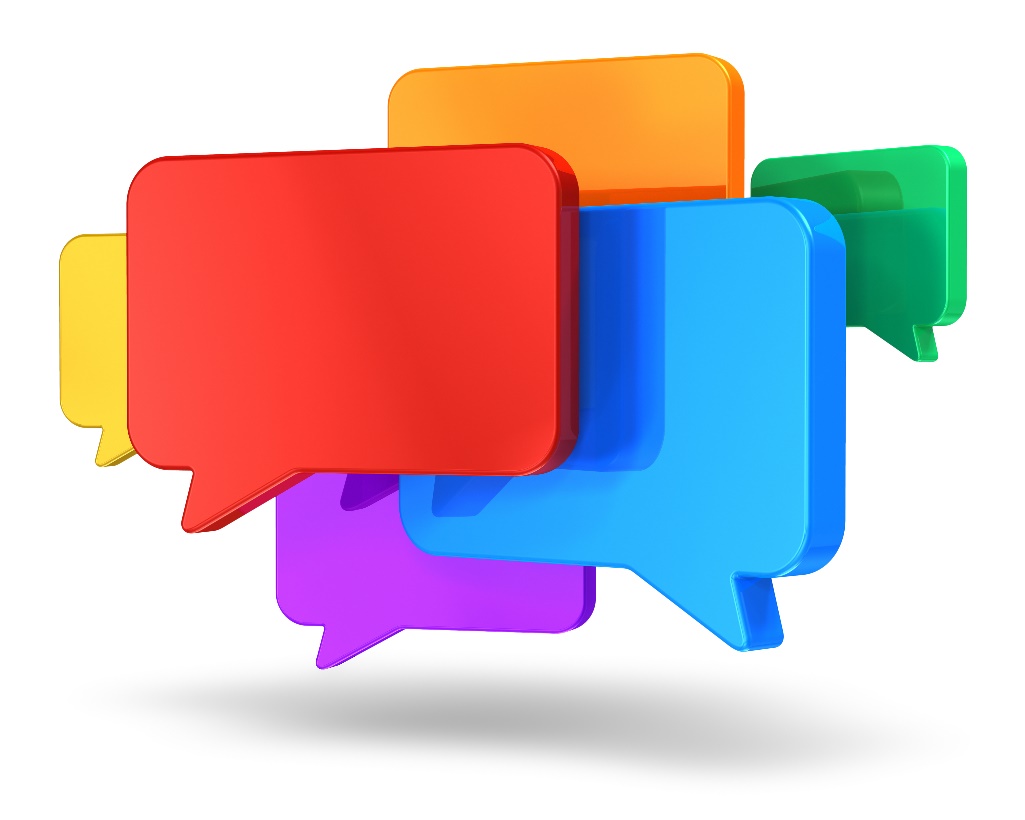 TILLITSVALGT
Tillitsvalgtes medvirkning, en forutsetning for en god prosess
Informasjon skal gis så tidlig som mulig og de tillitsvalgte skal gir anledning til å delta i utredning av beslutnings-grunnlaget, HA § 13 B nr. 3
[Speaker Notes: Både tidligere og ny arbeidsgiver skal så tidlig som mulig gi informasjon om og drøfte overdragelsen med de tillitsvalgte. Det følger av aml. § 16-5 og Hovedavtalens § 13 B nr. 3 og 5, se også aml. Kap.8.

Det skal gis særskilt informasjon om 
Grunnen til overdragelsen
Fastsatt eller foreslått dato for overdragelsen
De rettslige, økonomiske og sosiale følger av overdragelsen
Endringer i tariffavtaleforhold
Planlagte tiltak overfor arbeidstakere
Reservasjons- og fortrinnsrett, og frister for å utøve slike rettigheter

Dersom tidligere eller ny arbeidsgiver planlegger tiltak overfor arbeidstakerne, skal dette så tidlig som mulig drøftes med tillitsvalgte med sikte på å oppnå en avtale

Hovedavtalen har også en særskilt bestemmelse som retter seg mot bedrifter som etablerer eller går inn i et forpliktende samarbeid med andre finansbedrifter, men som ikke faller inn under bestemmelsene om virksomhetsoverdragelse. Etter HA § 13 B nr. 5 anbefaler hovedtariffpartene, Finans Norge og Finansforbundet, at de tillitsvalgte sikres representasjon i samarbeidsselskapets besluttende organer.]
Slik sikrer du en god prosess
Inger Stensaker, professor ved NHH 
presenterer her tre avgjørende forutsetninger for vellykkede prosesser ved fusjoner/sammenslåinger. 

Det er forskningsbasert og nyttig for tillitsvalgte å kjenne til når dere skal i dialog med ledelsen om mulige, fremtidige sammenslåinger/fusjoner
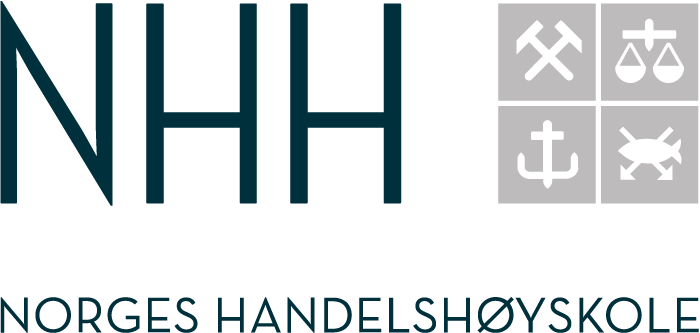 [Speaker Notes: Følger du denne lenken vil du møte Inger Stensaker som er professor ved Institutt for strategi og ledelse, Norges Handelshøyskole i Bergen. Hun har forsket på fusjoner og sammenslåinger og i en liten film som ligger på YouTube trekker hun frem tre avgjørende forhold som må på plass for å sikre en vellykket prosess.

For å gjøre det litt enkelt for deg/dere har vi gjengitt presentasjonen hennes, og den går omtrent slik:

Målsettingen må være krystallklar
Hvorfor skal vi fusjonere/slå sammen?
Ved å utvikle en visjon – dvs. et fremtidsbilde – vil ambisjonene synliggjøres, noe som igjen vil kunne virke motiverende på de ansatte. 
En klar målsetting legger føringer på hvordan den nye enheten organiseres – og hvordan man legger opp integreringsprosessen.

Det må settes klare rammebetingelser for fusjonen/sammenslåingen
	Hva som skal endres – og eventuelt ikke endres – må avklares
	Ved en fusjon/sammenslåing får man gjerne dobbelt sett med en rekke fusjoner/stillinger, og det er en rekke 	beslutninger som må tas i forhold til dette.
	Dersom prosessen trekker ut i tid vil det skape stor usikkerhet, så tidsaspektet er vesentlig

Man må sette inn dedikerte ressurser til å jobbe med sammenslåing 
	Integrasjon krever masse arbeid, og kan ta flere år. Det må derfor settes av tid, penger og folk.
	De som jobber med integrasjon vil selv bli en del av integrasjonen og de blir helt avgjørende for å få med resten 	av organisasjonene. Så investering i tid, penger og folk er en god 	investering

Så langt Stensaker. Ser vi dette i sammenheng med aml. § 16-5 og informasjonsplikten og tillitsvalgtes drøftings- og forhandlingsrett med et særskilt fokus på de rettslige, økonomiske og sosiale følgende for arbeidstakerne, herunder forhandlinger om ny tariffavtale og eventuelle planlagte tiltak overfor de ansatte; da er man godt i gang. 

Som et supplement til dette kan du/dere lese fagdokumentet som følger denne presentasjonen. Her tar vi opp viktige forhold vedrørende god eierskapsstyring (corporate governance) og hvordan sikre at ledelsen, gjennom drøftinger med de tillitsvalgte og får de ansatte med på en god gjennomføring av beslutningen.]